Material didactico para docentes en  Arquitectura o Ingenieria Civil
Capítulo 4
Qué son los aceros inoxidables?
1
Videos
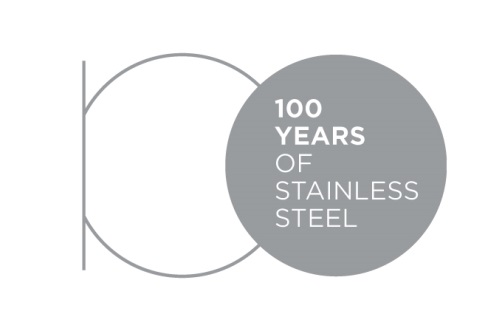 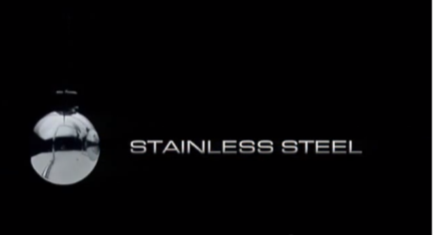 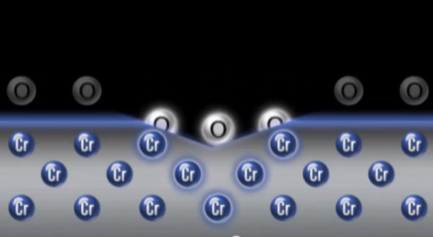 2
Los aceros inoxidables son aleaciones férricas que contienen al menos un 10,5% de Cromo
Óxido superficial 
> 20μm  espesor
Capa pasiva superficial
~ 2nm espesor
Resistencia a corrosión
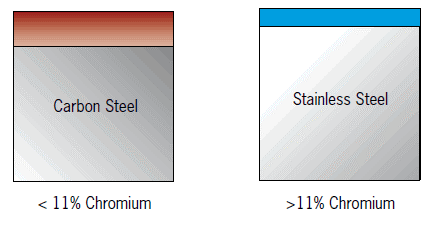 La capa pasiva se forma en pocos minutos
acero carbono
acero inoxidable
< 11 % cromo
> 11 % cromo
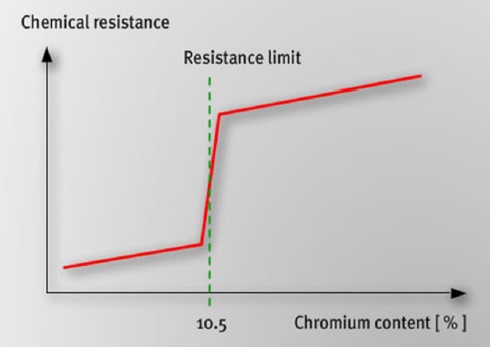 resistencia química
límite de resistencia
El incremento en Cromo aumenta la efectividad de la capa pasiva... Pero hay otros importantes factores que tienen influencia en la resistecia a corrosión 
(ver capítulo 5)
contenido de cromo (%)
3
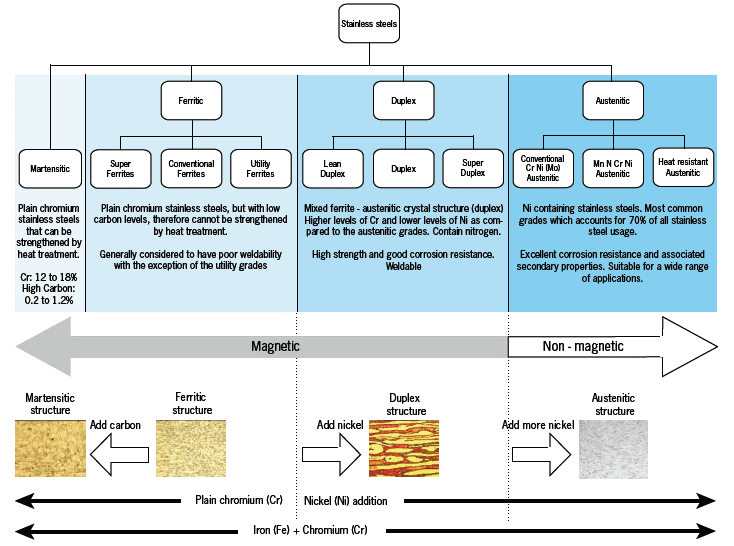 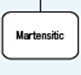 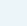 4
Aceros Cr-Ni (Austeniticos)4
Propiedades intrínsecas:
Muy buena resistencia a corrosión,aumenta en función del contenido en aleantes
... Pero pueden ser susceptibles de sufir corrosion bajo tensiones (SCC) en ambientes  con temperaturas elevadas y cloruros (piscinas por ejemplo)

Alta ductilidad y resistencia al impacto a cualquier (incluyendo las muy bajas) temperatura
La resistencia del material puede ser incrementada por deformación en frio)
Muy buena resistencia al fuego

Muy buena capacidad apra la deformacion tanto en frio como caliente
 (ductilidad, elongación)
Facilmente soldable (TIG, MIG)
Los más conocidos y empleados en la actualidad
5
Aceros Cr-Mn (Austeniticos al Manganeso)5
Propiedades intrínsecas:
Menor resistencia a corrosión
... Y mucho más susceptibles a la corrosión bajo tensiones (SCC) y a las picaduras, especialmente cuando los niveles de Ni y Cr son bajos

Mayores resistencias

Pobre comportamiento frente a la deformación en frio
Pobre maquinabilidad
Más dificiles de soldar

Coste inferior a los austeniticos Cr-Ni ... pero superior a los ferriticos
Mayormente empleados en India y China
6
Aceros con Cr (Ferriticos)6
Propiedades intrínsecas:
No afectado por la corrosión bajo tensiones (SCC)

Buena ductilidad (aunque menor que la de los austeniticos)
No son válidos para su empleo a bajas temperaturas
Se puede incrementar algo la resistencia por deformación en frío (pero no por tratamiento térmico)

Muy buenas propiedades para la deformación en frio. (menor efecto muelle,menor desgaste de herramientas, pero requiere una operativa diferente de la de los austeniticos)
Los tipos estabilizados (con Nb y/o Ti ) son facilmente soldables(TIG, MIG)
Ofrecen un óptimo funcionamiento/coste en múltiples aplicaciones y son cada vez más empleados
7
Aceros Cr (Martensiticos)7
Propiedades intrínsecas:
Aceptable a buena resistencia a corrosión, dependiendo de la cantidad de aleantes.

Alta resistencia obtenida por tratamiento térmico (no por deformación en frio). Limitada elongación. 
No recomendable para su uso a muy bajas temperaturas

No recomendable para su conformado, generalmente procesados por mecanizado
Pueden ser soldados (TIG, MIG),pero requieren generalmente 
       de tratamiento posterior
Son usados como aceros de ingeniería con resistencia a corrosión
8
Duplex (Austenitico-Ferritico)8
Propiedades intrínsecas:
Excelente resistencia a corrosión, se incrementa en función del contenido de aleantes
No afectado por la corrosión bajo tensiones (SCC)

Alta resistencia, buena ductilidad
Resistencia puede incrementarse mediante deformación en frío (pero no por tratamiento térmico)

Buenas propiedades para conformado en frio y en caliente(ductilidad, elongación)
Soldable (TIG, MIG)
Ofrecen la mejor combinación de resistencia a corrosión y propiedades mecánicas
9
Propiedades Fisicas9, 10
10
Normativa de Aceros inoxidables
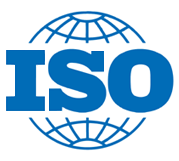 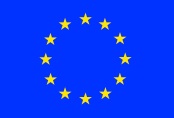 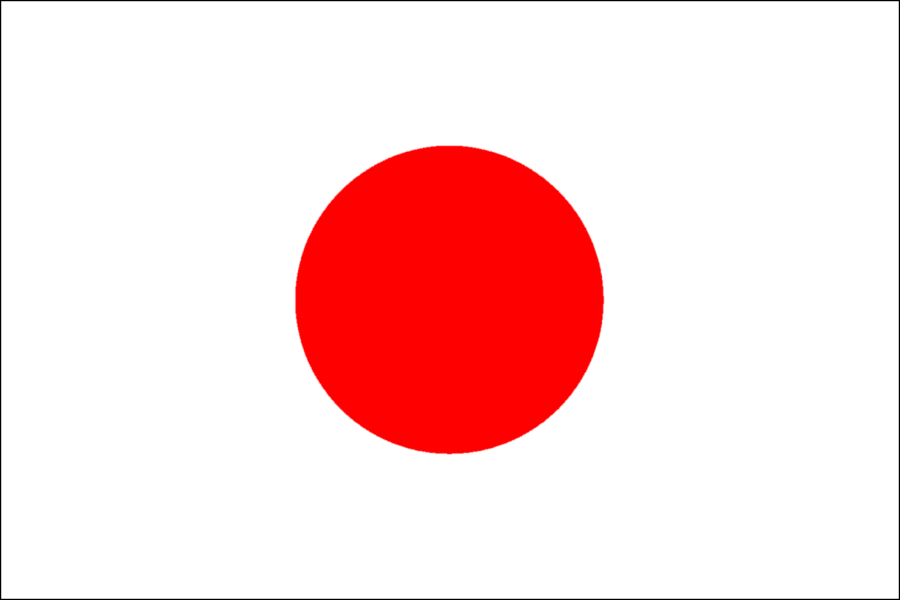 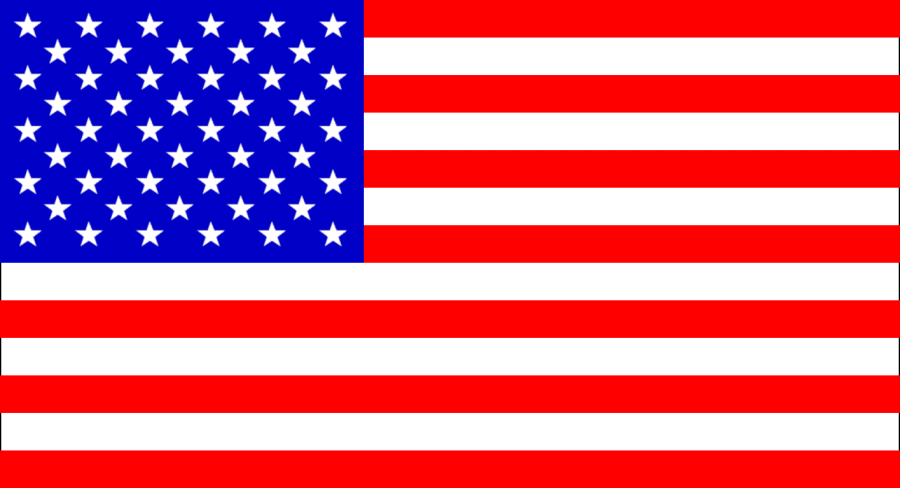 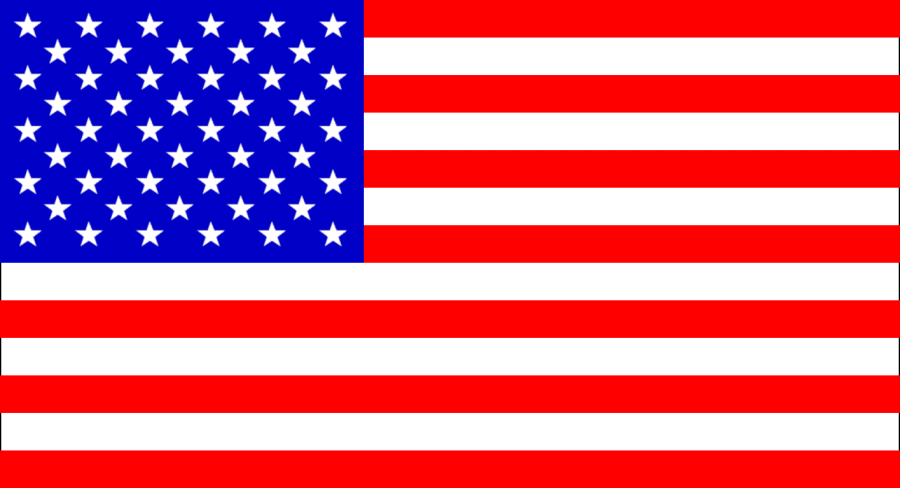 11
Principales tipos de Acero inoxidable utilizados en Arquitectura y Construcción:EN 10088-4 (chapa/plate/fleje)16, 17
12
Principales tipos de Acero inoxidable utilizados en Arquitectura y Construcción:EN 10088-5(barra/alambre/perfiles)18
13
Desglose de la producción mundial de aceros inoxidables por familias
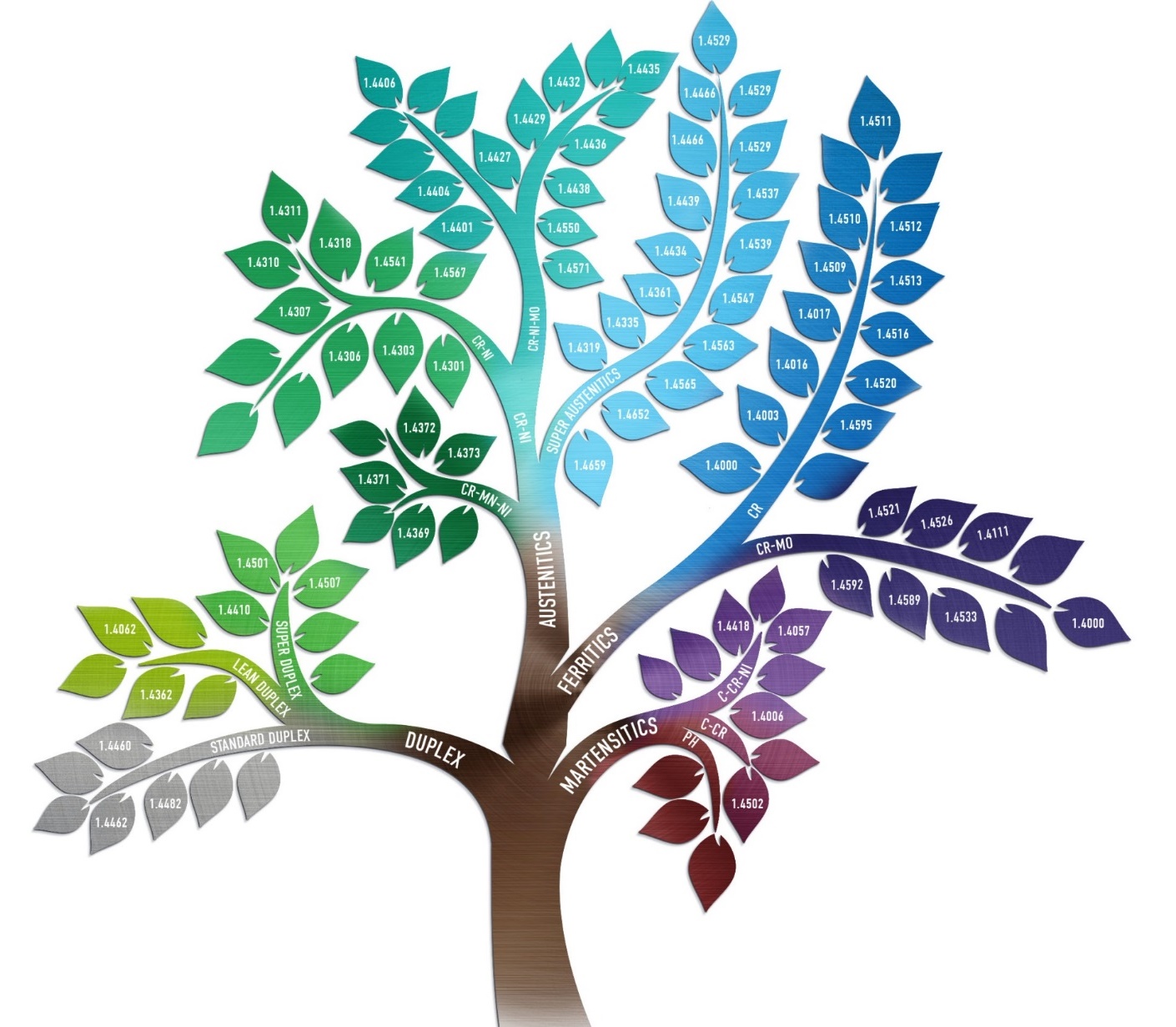 14
Desglose de la producción mundial por familia19
NUEVA
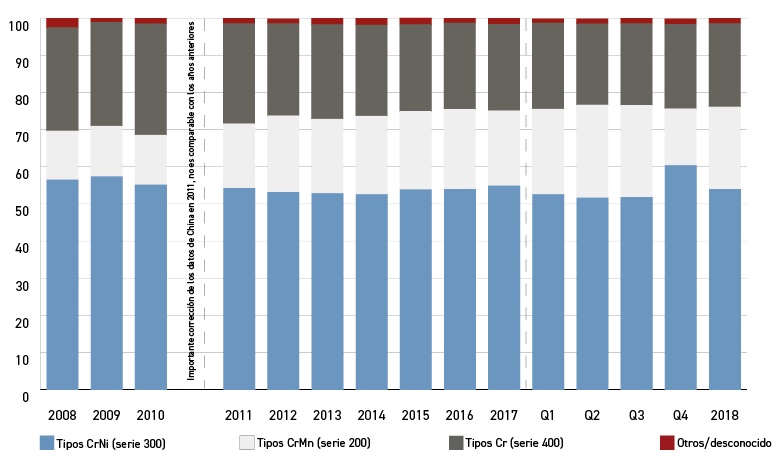 Altos valores del Ni favorecen el reemplazo de tipos CrNi por tipos como  Cr-Mn o Cr 
Los tipos Duplex, irrelevantes hoy en día, se espera que crezcan enormemente en el futuro.
Producción de acería de acero inoxidable (equivalente en desbaste/lingote) por zona x1.000 toneladas
ACTUALIZADO 2019  !
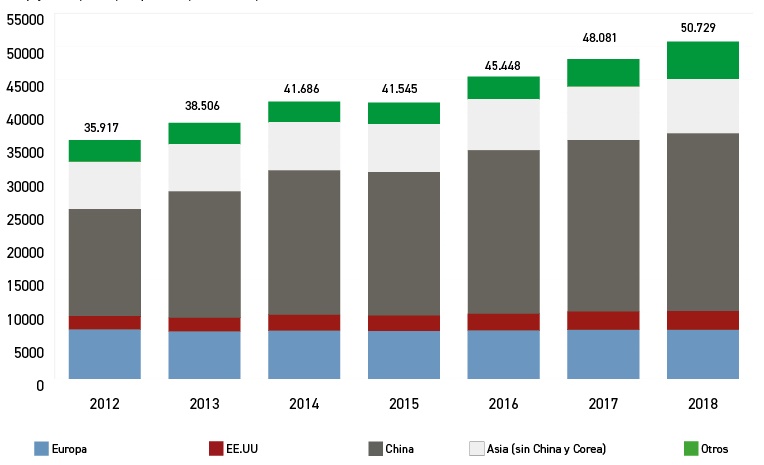 Tasa de crecimiento anual de producción de acería de acero inoxidable22 (millones de toneladas)
ACTUALIZADO 2019  !
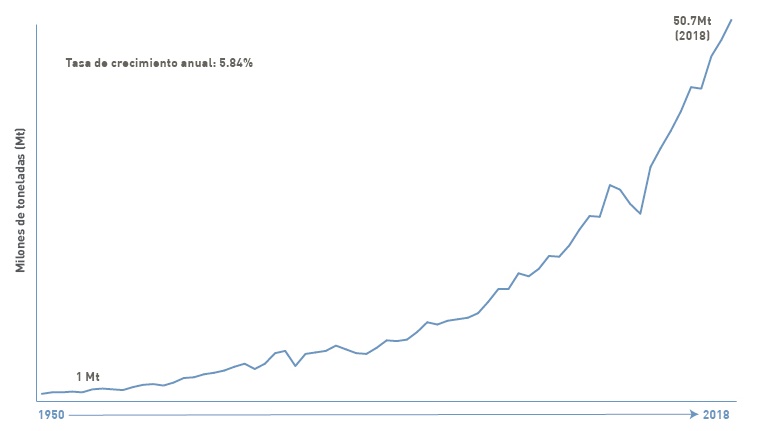 Consumo aparente del acero inoxidable por zonas
ACTUALIZADO 2019  !
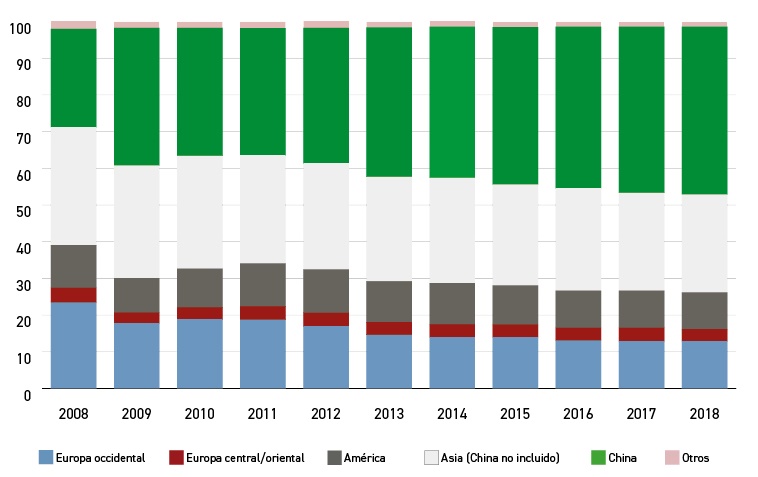 Referencias bibliográficas (1/2)
https://www.worldstainless.org/Files/issf/non-image-files/PDF/TheStainlessSteelFamily.pdf
D. Peckner Handbook of Stainless Steels Hardcover – June, 1977 ISBN-13: 978-0070491472 ISBN-10: 007049147X 
http://www.imoa.info/download_files/stainless-steel/Austenitics.pdf 
New « 200 series steels »: An opportunity or a threat to the image of stainless steel? http://www.worldstainless.org/Files/issf/non-image-files/PDF/ISSFNew200seriessteelsAnopportunityorathreat_EN.pdf
http://www.outokumpu.com/en/stainless-steel/about-stainless-steel/stainless-steel-types/pages/default.aspx 
The ferritic solution http://www.worldstainless.org/Files/issf/non-image-files/PDF/ISSF_The_Ferritic_Solution_Spanish.pdf
Martensitic stainless steels http://www.worldstainless.org/Files/issf/non-image-files/PDF/ISSF_Martensitic_Stainless_Steels.pdf
Duplex stainless steels: https://www.imoa.info/molybdenum-uses/molybdenum-grade-stainless-steels/architecture/structural-duplex-stainless.php?d=1
https://www.nickelinstitute.org/~/Media/Files/TechnicalLiterature/CapabilitiesandLimitationsofArchitecturalMetalsandMetalsforCorrosionResistanceI_14057a_.pdf 
https://www.worldstainless.org/Files/issf/non-image-files/PDF/Euro_Inox/Tables_TechnicalProperties_EN.pdf 
http://www.imoa.info/download_files/stainless-steel/2014-8-Specification-and-Guideline-list.pdf 
http://www.bssa.org.uk/topics.php?article=370&featured=1 
https://www.worldstainless.org/about-stainless/what-is-stainless-steel/standards/
19
Referencias bibliográficas (2/2)
Chemical composition of stainless steel flat products for general purposes to EN 10088-2: http://www.bssa.org.uk/topics.php?article=44 
Chemical composition of stainless steel long products for general purposes to EN 10088-3: http://www.bssa.org.uk/topics.php?article=46 
EN 10088-4:2009 Stainless steels. Technical delivery conditions for sheet/plate and strip of corrosion resisting steels for construction purposes  www.worldstainless.org/Files/issf/non-image-files/PDF/Euro_Inox/EN10088-4_EN.pdf 
Stainless steel flat products for building – the grades in EN 10088-4 explained: https://www.worldstainless.org/files/issf/non-image-files/PDF/Euro_Inox/EN10088-4_EN.pdf
EN 10088-5: 2009 Stainless steels. Technical delivery conditions for bars, rods, wire, sections and bright products of corrosion resisting steels for construction purposes. 
ISSF publication « Stainless Steel in Figures »: https://www.worldstainless.org/Files/issf/non-image-files/PDF/ISSF_Stainless_Steel_in_Figures_2019_English_public_version.pdf
20
Gracias
21